Русская литература 1950-80-х годов.
Задание: Изучить лекцию, составить план презентации и 3 вопроса по теме.
Деревенская проза
ДЕРЕВЕ́НСКАЯ ПРО́ЗА — значительное, духовно и эстетически действенное тематическое направление в лит-ре 1960 — нач. 1980-х гг., осмысляющее драматич. судьбу крест-ва, рус. деревни в 20 в., отмеченное обостренным вниманием к вопросам традиции, нар. нравственности, к взаимоотношениям человека и природы. Хотя отдельные произведения, критически осмысляющие колхозный опыт, начали появляться уже с начала 1950-х (очерки Валентина Овечкина, Александра Яшина, Ефима Дороша), только к середине 1960-х «деревенская проза» достигает такого уровня художественности, чтобы оформиться в особое направление (большое значение имел для этого рассказ Солженицына «Матрёнин двор»). Тогда же возник и сам термин. Крупнейшими представителями, «патриархами» направления считаются Ф. А. Абрамов, В. И. Белов, В. Г. Распутин. Ярким и самобытным представителем «деревенской прозы» младшего поколения стал писатель и кинорежиссёр В. М. Шукшин.
Фёдор Александрович Абрамов
Роман лауреата Государственной премии Федора Абрамова «Братья и сестры» охватывает около сорока лет жизни нашего общества. Писатель создал замечательную галерею образов тружеников советской деревни. Рассказывая о жизни северной деревни Пекашино, Ф. Абрамов раскрывает самые важные, самые острые проблемы народной жизни последних десятилетий.
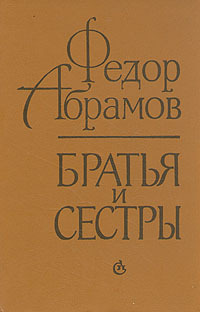 Валентин Григорьевич Распутин
Сюжетную основу произведений составляют нелёгкие испытания, которые выпали героям, проблемы выбора пути, жизни и смерти, физической и духовной. Писатель зачастую ставит своих героев в исключительные ситуации, обычно ограниченные каким-то определённым сроком, в течение которого они должны разрешиться.
Василий Иванович Белов
Белов Василий Иванович (р.23.10.1932, деревня Тимониха Вологодской области), русский советский писатель. Член КПСС с 1956. Окончил Литературный институт им. М. Горького (1964). Работал в колхозе, на уральском заводе. Печатается с 1956. Опубликовал сборник стихов "Деревенька моя лесная" (1961), сборники рассказов "Знойное лето" (1963) и "Речные излуки" (1964). Проза Б. лирична. Среди книг о современной деревне выделяются его повести "Привычное дело" (1966) и "Плотницкие рассказы" (1968); в них созданы цельные характеры простых людей Севера, вопреки всем трудностям и невзгодам сохранивших "теплоту добра" и "радость к миру" — чувства, которыми окрашены их повседневная жизнь и труд.
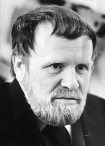 Василий Макарович Шукшин
Василий Макарович Шукшин родился 25 июля 1929 года в селе Сростки Алтайского края. В 1945-1947 годах он учился в Бийском автотехникуме, затем работал слесарем - такелажником и разнорабочим на заводах Калуги и Владимира, потом служил на флоте. В 1953-1954 годах Василий Шукшин был учителем истории и директором школы сельской молодежи в своем родном селе Сростки. В 1960 году Василий Шукшин окончил режиссерский факультет ВГИКа, где постигал искусство кинематографии в мастерской Михаила Ромма. Через два года Шукшин поставил драму "Ваш сын и брат", получившую Государственную премию РСФСР.
Роли в фильмах "У озера" (директор Черных), "Печки-лавочки" (Иван Расторгуев) и "Калина красная" (Егор Прокудин) принесли Шукшину мировую известность, а снятые им ленты выдвинули его в число самых интересных режиссеров 1960-1970-х годов. Стоит отметить, что почти все фильмы известный режиссер и писатель поставил по своим сценариям, а первые написанные им рассказы были опубликованы в 1959 году. В 1974 году Сергей Бондарчук, режиссер-постановщик фильма "Они сражались за Родину", пригласил Василия Шукшина на одну из главных ролей, солдата Лопахина. После этой работы Шукшин собирался ставить картину о Разине по своему роману "Я пришел дать вам волю...". Во время съемок у Бондарчука, в станице Клетской Волгоградской области, 2 октября 1974 года Василий Шукшин умер, некоторые обстоятельства его смерти до конца так и не выяснены.
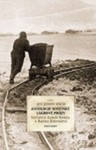 Лагерная проза.
ЛАГЕРНАЯ ПРОЗА», литературные произведения, созданные бывшими узниками мест заключения.Лагерная проза — явление уникальное не только в русской, но и в мировой литературе. Она порождена напряженным духовным стремлением осмыслить итоги катастрофических событий, совершившихся в стране на протяжении ХХ столетия. Отсюда и тот нравственно-философский потенциал, который заключен в книгах бывших узников ГУЛАГа И. Солоневича, Б. Ширяева, О. Волкова, А. Солженицына, В. Шаламова, А. Жигулина, Л. Бородина и др., чей личный творческий опыт позволил им не только запечатлеть ужас гулаговских застенков, но и затронуть «вечные» проблемы человеческого существования.
Варлам Шаламов
Юрий Осипович Домбровский
Русский советский писатель. Родился 29 апреля (12 мая) 1909 в Москве, в семье адвоката. В 1932 окончил Высшие литературные курсы, в том же году был арестован и выслан в Алма-Ату. Работал археологом, искусствоведом, журналистом, занимался педагогической деятельностью. В 1936 вновь был арестован, но спустя несколько месяцев освобожден. История этого ареста легла в основу романов «Хранитель древностей» (1964) и «Факультет ненужных вещей»(1978). Домбровский сохранил в них настоящие имена своих следователей, Мячина и Хрипушина. В 1938 опубликовал роман Державин, через год снова был арестован и отправлен в Колымские лагеря, откуда в 1943, больной, вернулся в Алма-Ату. Зимой 1943 в больнице начал писать роман «Обезьяна приходит за своим черепом» (опубл. 1959). В 1946 начал работать над циклом новелл о Шекспире «Смуглая леди» (опубл. 1969).В 1949 Домбровский вновь был арестован, шесть лет провел в заключении на Крайнем Севере и в Тайшете. В 1956 был реабилитирован за отсутствием состава преступления и получил разрешение вернуться в Москву.
А.И.Солженицын.
Городская проза.
В 1960-1970-е годы  в России активизировались миграционные процессы. Городское население стало быстро увеличиваться. Соответственно изменялись состав и интересы читательской аудитории. В те годы роль литературы в общественном сознании была значительно активнее, чем теперь. Естественно, что привычки, манера поведения, образ мыслей, вообще психология городских аборигенов привлекали к себе повышенное внимание. С другой стороны, жизнь новых горожан-переселенцев, в частности так называемых лимитчиков, предоставляла писателям широкие возможности для художественного исследования новых областей человеческого бытия.
Героями произведений становятся «…не рабочие и не крестьяне, не элита. Это служащие, работники науки, гуманитарии, инженеры, соседи по домам и дачам, просто знакомые».
Юрий Валентинович Трифонов.
Писал рассказы разного стилевого и тематического диапазона, опубликовал роман «Утоление жажды»(1963), в котором шла речь о строительстве оросительного канала в пустыне.Принципиально новым этапом в творчестве Трифонова стали повести т.н. «московского цикла», в которых осмыслялась жизнь столичных интеллигентов, шла речь о сохранении человеческого достоинства. Завершением «московского цикла» стал роман «Дом на набережной» (1976). Его публикация стала событием литературной и общественной жизни. На примере судьбы одного из жильцов знаменитого московского дома, в котором жили семьи партийных работников (в т.ч. и семья Трифонова во времена его детства), писатель показал механизм формирования конформистского общественного сознания.
Тема интеллигенции.
Изображение города тесно связано в литературе 50-х- 80-х годов с темой интеллигенции. В ей критически остром и гражданственно страстном художественном истолковании заметное место принадлежит роману Владимира Дудинцева «Н хлебом единым».
Поиск героя времени.
К тематике научного поиска и изобретательства примыкает огромное количество произведений на производственную тему. Мотивы труда в литературе 50-80-х годов получают многообразное художественное решение.
Многих писателей привлекают конфликтные ситуации среди руководителей, придерживающихся разных стилей руководства, когда административному, бездушно-командному стилю, сдерживающему развитие производства и инициативу людей, закономерно противопоставляется творческое начало и широта взглядов.
В.Ф.Тендряков «Короткое замыкание»




П.Л.Проскурин «Горькие травы»



А.А.Бек «Новое назначние»
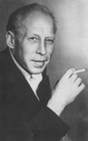 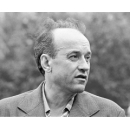 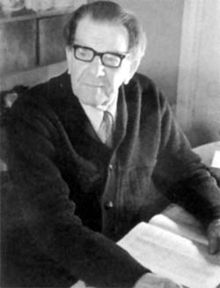 Отношение человека к природе.
Объектом постоянного внимания художников слова в 50-80-е годы становится традиционно важная для русской литературы тема человека и природы.
Это и глубоко лирическое восприятие природы, и тема её сохранения, и отражение животворной связи человека с землёй и окружающим миром, трепетное отношение к природе, которое сталкивается с холодностью и чёрствостью людей.
Образы дивной сибирской природы находят воплощение в повести В.П.Астафьева «Царь – рыба», отмеченной Государственной премией. Нравственные проблемы, поставленные в повести,  тесно соединяются с проблемами экологичности.
Б.Л.Васильев.
Героем романа «Не стреляйте в белых лебедей» является Егор Полушкин. Его трепетное отношение к природе сталкивается с холодностью и чёрствостью людей и приводит героя к гибели.
Г.Н.Троепольский.
Отечественной классикой литературы стала повесть Г.Н.Троепольского «Белый Бим Чёрное ухо», которая продолжила традиции русской литературы. В повести рассказана драматическая история собаки, которая была для своего хозяина «верным, преданным, любящим другом».
Ю.П.Казаков.
Трогательна и история гончей слепой собаки в рассказ «Арктур – гончий пёс». Подчиняясь охотничьему инстинкту, собака одна гоняла зверей и погибла, наткнувшись на острый сук.